Corsican very 
Atrébadtrip 2015
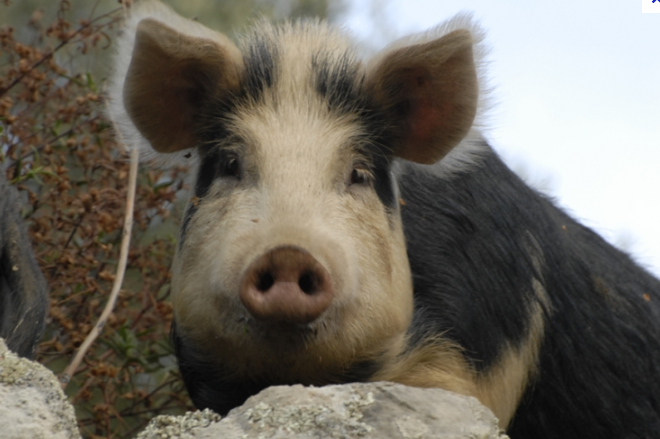 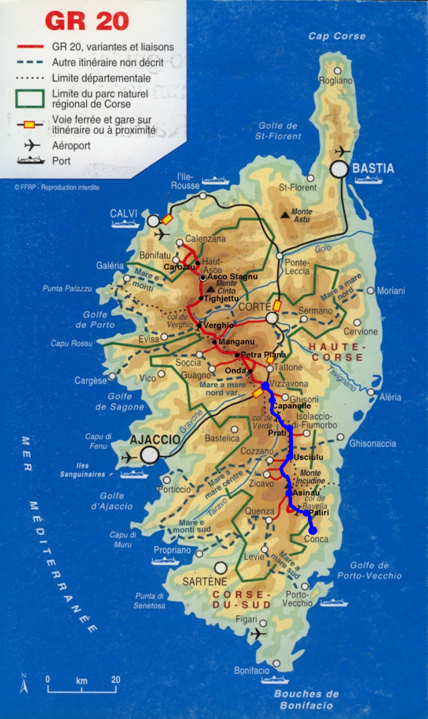 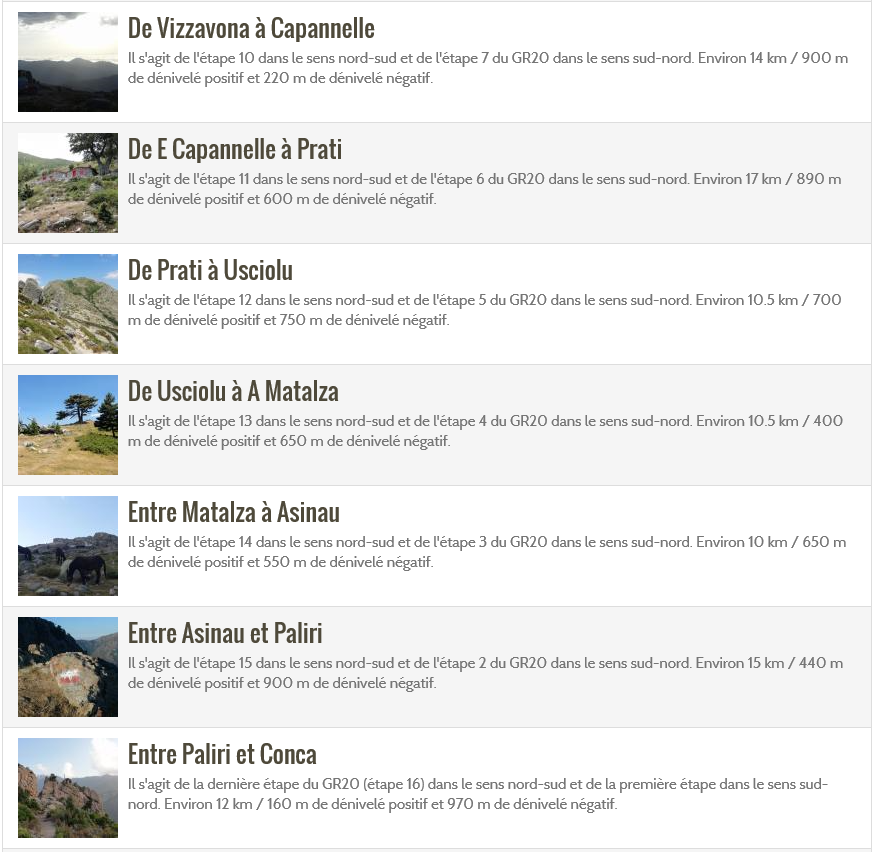 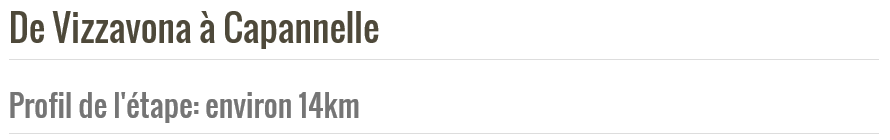 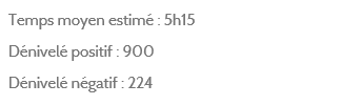 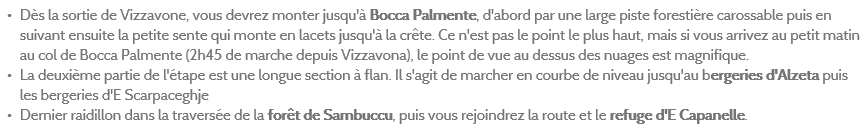 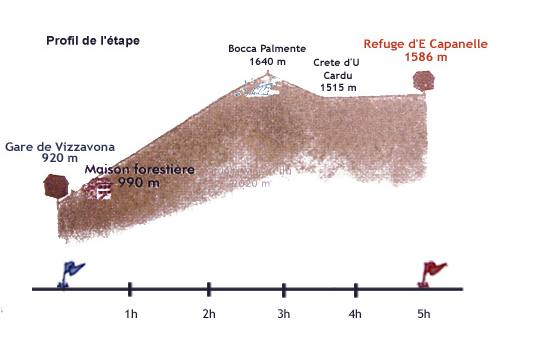 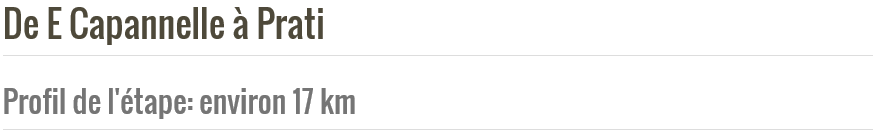 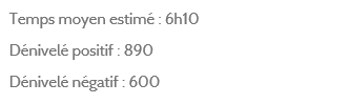 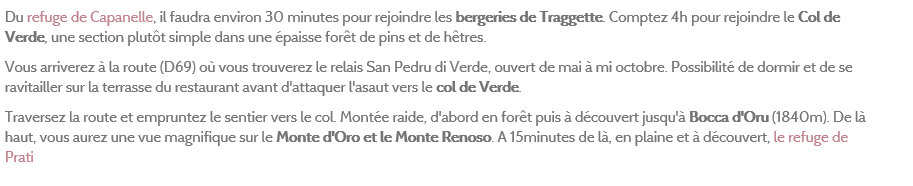 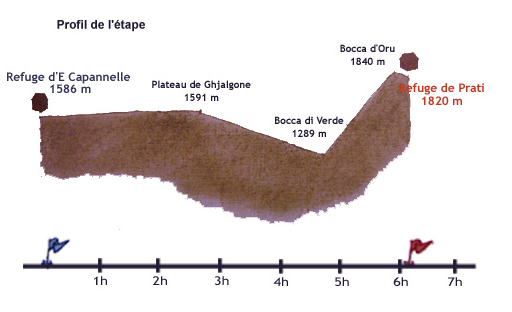 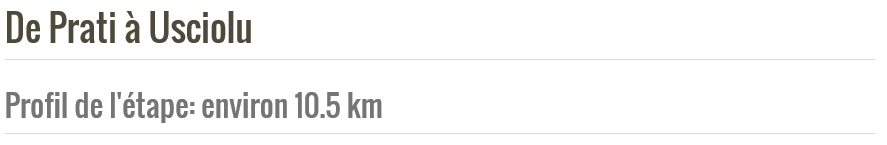 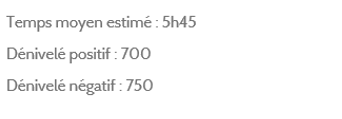 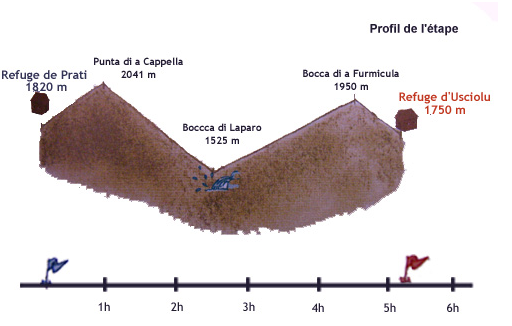 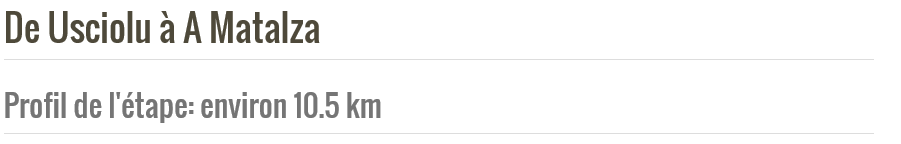 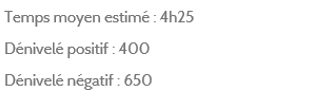 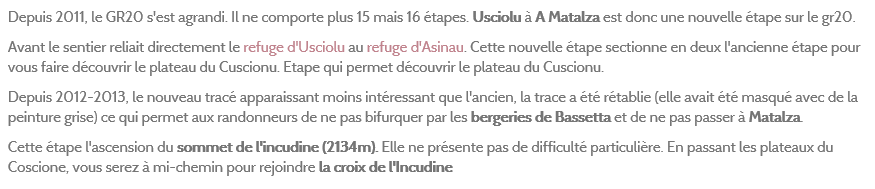 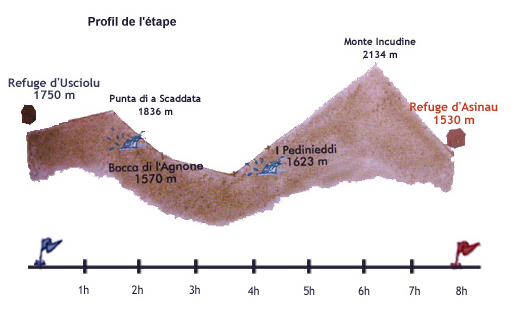 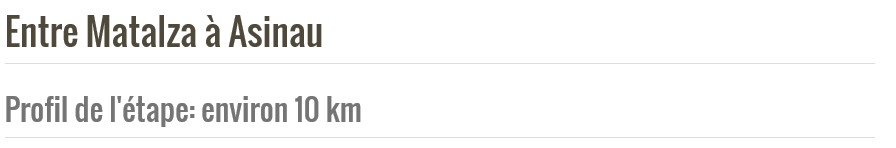 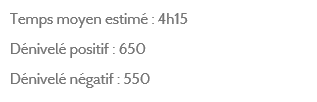 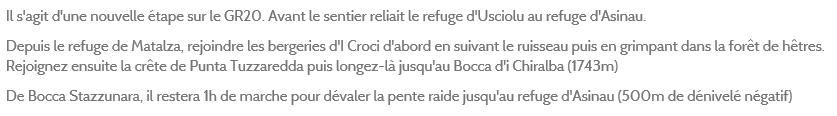 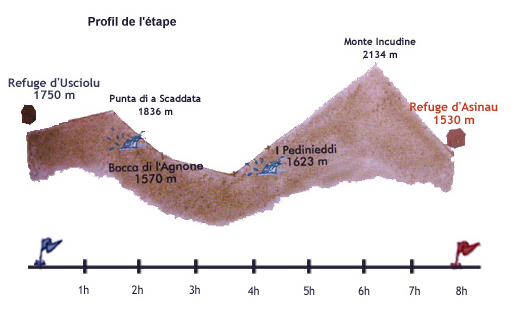 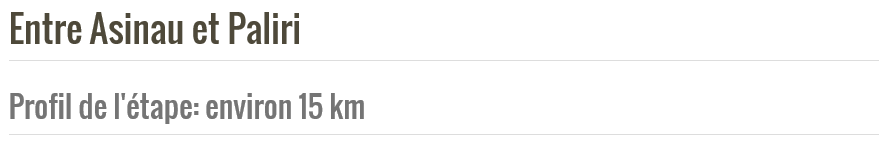 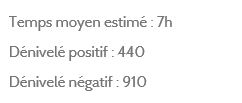 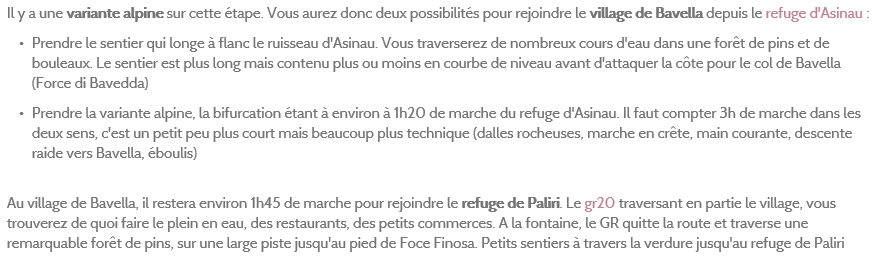 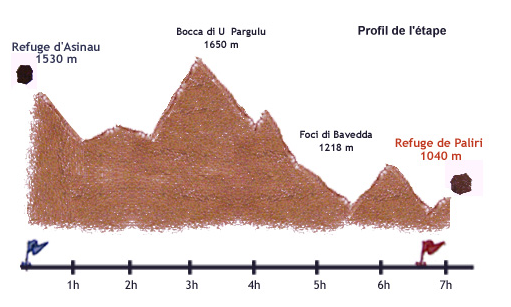 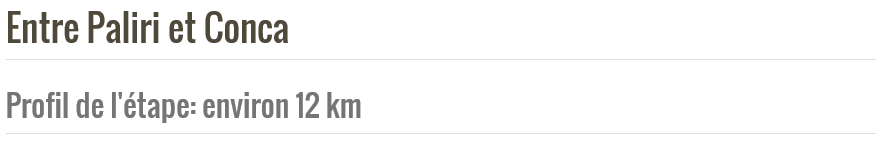 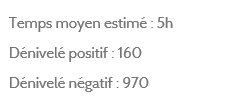 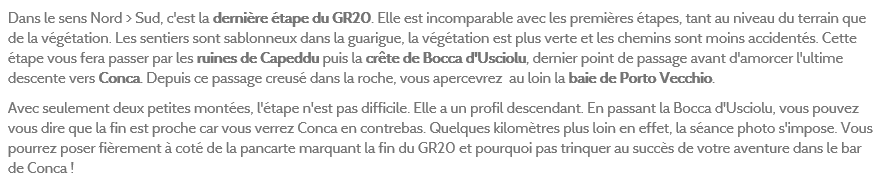 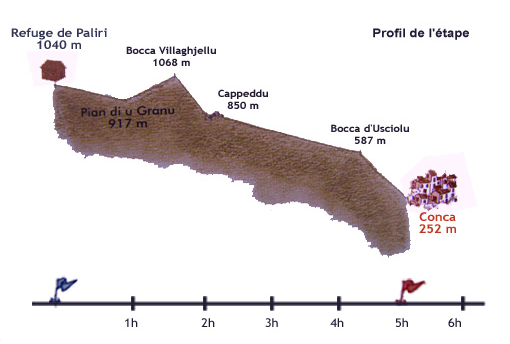 Budget prévisionnel avec arrivée/départ à Ajaccio
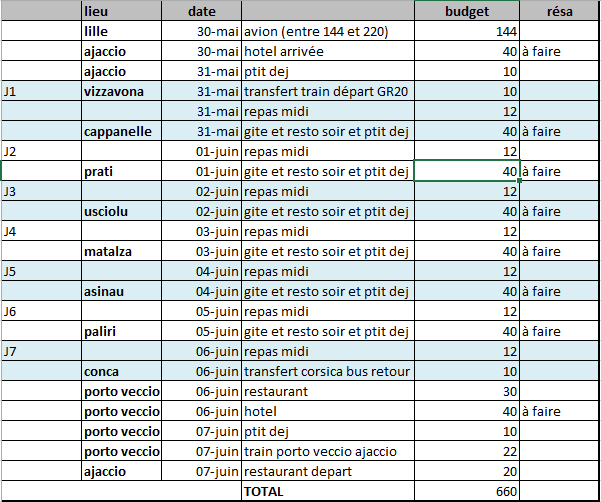 A venir : la réunion « qu’est-ce que tu dois mettre dans ton p’tit sac à dos??? »